Непосредственно-образовательная деятельность                                                            в средней группе
               ( образовательная область: «Познание»)
Тема: «Фрукт чудесный – апельсин, знать мы всё о нём хотим.»
Кондратьева И.В.
Муниципальное  бюджетное дошкольное образовательное  учреждение
Детский сад «Машенька»
г. Абакан
Интеграция образовательных областей:
Цель:
Через познавательно-исследовательскую деятельность развивать в детях умение решать проблемные задачи.
Задачи:
Совершенствовать умения изучать окружающий мир всеми органами чувств;
Закреплять знания детей о фруктах: апельсинах;
Закреплять знания о цвете,  геометрических фигурах;
Использовать опыт для нахождения истины;
Воспитывать чувство удовлетворения, радости от проделанных открытий;
Здравствуй правая рука- протягиваем вперёд,
Здравствуй левая рука- протягиваем вперёд,
Здравствуй друг- берёмся одной рукой с соседом,
Здравствуй друг- берёмся другой рукой,
Здравствуй, здравствуй дружный круг- качаем  руками.
Мы стоим рука в руке, вместе мы большая лента,
Можем маленькими быть- приседаем,
Можем мы большими быть- встаём,
Но один никто не будет
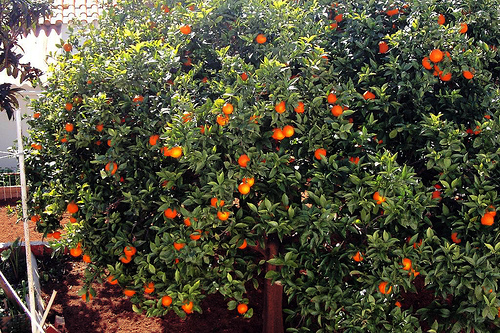 С оранжевой кожей, 
На мячик похожий, 
 Но в центре не пусто, 
А сочно и вкусно
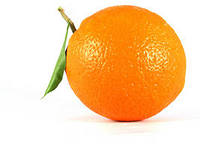 Мы делили апельсин, 
Много нас, а он один. 
Эта долька - для ежа, 
Эта долька - для стрижа, 
Эта долька - для утят, 
Эта долька - для котят, 
Эта долька - для бобра, 
А для волка - кожура. 
Он сердит на нас - беда!!! 
Разбегайтесь кто-куда
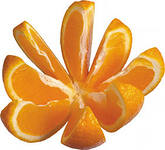 Варенье
Цукаты
желе
мусс
компот
Украшенье
Печенье
Спасибо за внимание!